NPVI – druga podskupina

NADARJENI OTROCI IN MLADOSTNIKI V VI
21. 11. 2023
Uvod v problematiko obravnave nadarjenih v slovenskem vzgojno-izobraževalnem prostoru: dr. Mojca Juriševič
Delo z nadarjenimi v okviru Zavoda za šolstvo republike Slovenije: Melita Jakelj in Kristina Bratina
Kako poteka delo z nadarjenimi učenci na osnovni šoli z vidika ravnateljice: mag. Mateja Urbančič Jelovšek
Nadarjeni v slovenski osnovni šoli: pogled starša in učenca: dr. Mitja Kranjc
Koordinatorstvo dela z nadarjenimi: mag. Barbara Stožir Turk
Tekmovanja in druge dejavnosti za nadarjene učence in dijake v Zvezi za tehnično kulturo Slovenije: Jožef Školč
Ministrstvo za vzgojo in izobraževanje: Aleš Ojsteršek
Posvet 21. 11. 2023_MJ
2
ANALIZA 2023
Štipendiranje?
 Tekmovanja!
Koncept: Odkrivanje in delo z nadarjenimi učenci v devetletni osnovni šoli (1999) in srednji šoli (2007)?
ZRSŠ: Ekspertna skupina za delo z nadarjenimi v OŠ in SŠ na ZRSŠ (2002)
Bela knjiga o VIZ (2011): izobraževanje nadarjenih učencev.
 Zakon SŠ/G + OŠ 11. člen (2011/2012).
Integrativni model izobraževanja nadarjenih s posameznimi selektivnimi programi za nadarjene OŠ in SŠ/G.
Integrativni model rednega, izrednega in permanentnega izobraževanja učiteljev in drugih strokovnih delavcev v VIZ.
Inštitucije, društva, skupine in posamezniki, ki se z nadarjenimi ukvarjajo na različne načine (Evalvacija?).
Poročilo računskega sodišča 2021!
Znanje in strokovne rešitve, ki se ne uresničujejo v praksi (OECD analiza)???
STIHIJSKI PRISTOP
MAČEHOVSKI ODNOS
Posvet 21. 11. 2023_MJ
3
Zakon o usmerjanju otrok s posebnimi potrebami (ZUOPP-1), ki ga je sprejel Državni zbor Republike Slovenije na seji 12. julija 2011. 
Zakon o celostni zgodnji obravnavi predšolskih otrok s posebnimi potrebami (ZOPOPP), ki ga je sprejel Državni zbor Republike Slovenije na seji dne 14. julija 2017. Začel veljati 1. 1. 2019.
Zakon o obravnavi otrok in mladostnikov s čustvenimi in vedenjskimi težavami in motnjami v vzgoji in izobraževanju (ZOOMTVI), ki ga je sprejel Državni zbor Republike Slovenije na seji dne 17. decembra 2020.


„…je pa še cel kup pravilnikov in Kriteriji za opredelitev primanjkljajev, ovir oz. motenj, Navodila za izvajanje VI programov v večinskih šolah in vrtcih, Koncept učne težave, smernice, različni programi (prilagojeni, prilagojeno izvajanje in DSP, posebni programi, vzgojni programi …)“
Posvet 21. 11. 2023_MJ
4
Tabela 1: Realizacija predlogov za temeljne rešitve iz BK
Posvet 21. 11. 2023_MJ
5
Tabela 1 (nadaljevanje): Realizacija predlogov za temeljne rešitve iz BK
Posvet 21. 11. 2023_MJ
6
Tabela 2: Realizacija predlogov za podporne rešitve iz BK 2011
Posvet 21. 11. 2023_MJ
7
Tabela 2 (nadaljevanje): Realizacija predlogov za podporne rešitve iz BK 2011
Posvet 21. 11. 2023_MJ
8
SMERNICE: Na kaj biti pozorni?

(1) Zdrav osebnostni razvoj nadarjenih v okolju, ki spoštuje različnost, vključno s spodbujanjem razvoja različnih interesov in podpiranja različnih učnih potencialov,
(2) usvajanje delovnih navad, učnih strategij in drugih, t. i. mehkih spretnosti, ki  prispevajo k uresničevanju potencialov, 
(3) povezovanje in sodelovanje, vertikalno in horizontalno,
(4) kulturo ustvarjalnega razmišljanja in reševanja problemov, 
(5) karierno orientacijo in 
(6) krepitev vrednot za aktivno državljanstvo.
Posvet 21. 11. 2023_MJ
9
Nadarjeni - nacionalno prioritetno področje? 

Opredeliti prioritete.
Urediti zakonodajo.
Pedagoški praksi ponuditi jasne usmeritve, podporo in pomoč: nacionalne strokovno utemeljene smernice.
Reševati problematiko na strokovnih načelih in podlagah.
Urediti spopolnjevanje strokovnih delavcev v VI.
Urediti status mentorjev.
Okrepiti raziskovanje.
Vpeljati spremljanje in evalvacijo VI dela z nadarjenimi.
Podpreti ustanove, ki že delajo z nadarjenimi.
Vzpostaviti koordinacijo, transparentnost in zavzetost.
inkluzivni pristop
 izobraževanje strokovnih delavcev v vzgoji in izobraževanju
 investicija v z dokazi podprte VI pristope
Posvet 21. 11. 2023_MJ
10
„Otroci in mladostniki, nadarjeni ali ne, so sedanjost in prihodnost naše države, zato se od države do njihove vzgoje in izobraževanja pričakuje resen pristop. 
Po mojem mnenju ni resno, da se pri reševanju ekonomskih zagat odteguje nadarjenim, za delo z njimi računa bolj ali manj na evropska in/ali sponzorska sredstva, trenutno politiko izvaja oportunistično na podlagi kritičnih izsledkov iz revizijskega poročila računskega sodišča o delu z nadarjenimi v državi v letu 2017, ter da prevladujoča  javna razprava o problematiki izobraževanja nadarjenih v državi poteka po medijih. 
Seveda se tudi marsikaj smiselnega in dobrega dogaja regionalno in nacionalno, a ocenjujem, da premalo in prepočasi. Leta namreč tečejo, mladi odraščajo, učitelji in mentorji so čedalje bolj izčrpani, država pa še vedno premišlja, kako bi zadeve zapeljala.“

DZ, 3. 4. 2023
Posvet 21. 11. 2023_MJ
11
Ne diskriminira nadarjenost sama po sebi, 
temveč vzgojno-izobraževalne priložnosti, ki jih ponuja šola.

Del Siegle
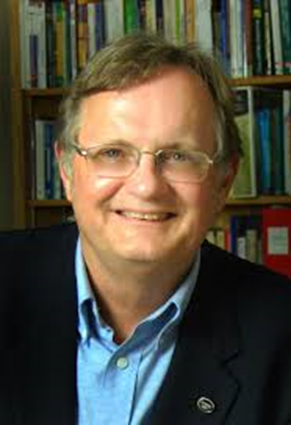 Vzgojno-izobraževalne priložnosti je mogoče prilagajati, 
če tisti, ki imajo moč, razumejo potrebe učencev z različnimi učnimi potenciali.
Posvet 21. 11. 2023_MJ
12